Säkerhetsinformation
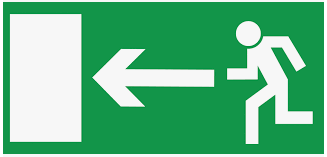 Utrymningsväg
Närmaste utrymningsvägar är via entrén på Brinellvägen 23
Återsamlingsplats är utanför KTH-hallen

Brandsläckare
Brandsläckare finns i korridoren utanför M107

Hjärtstartare
Hjärtstartare sitter på väggen utanför M109

För samtliga konferenslokaler gäller:
Ring 112 om polis, ambulans eller brandkår behövs.
Ring KTH:s larmnummer 08 - 790 77 00 vid alla händelser kopplat till särskild händelse, kris och väktarstöd.
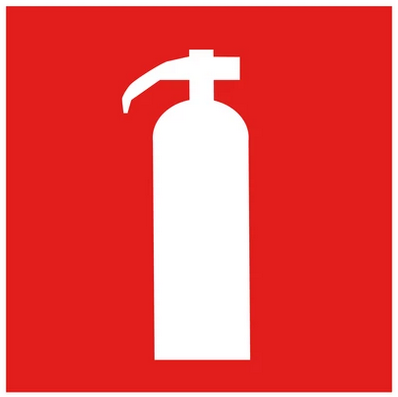 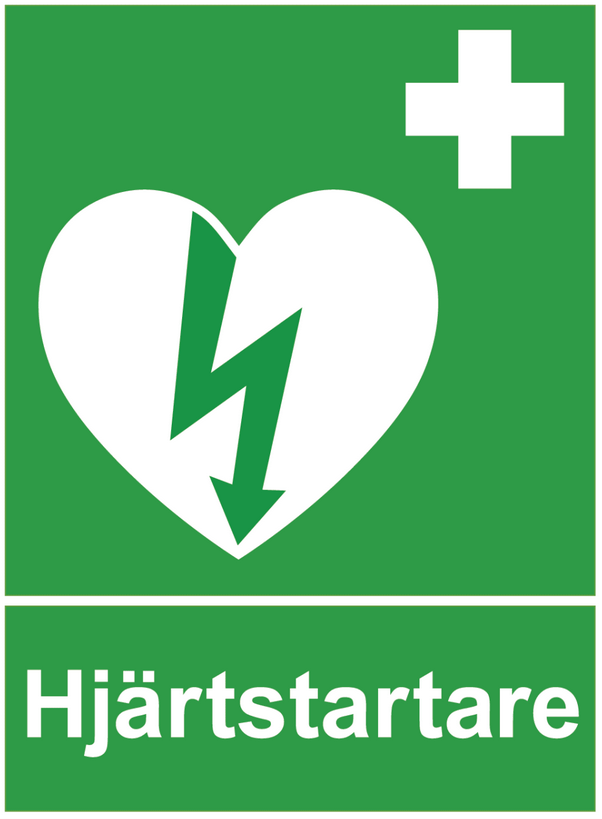 Safety information
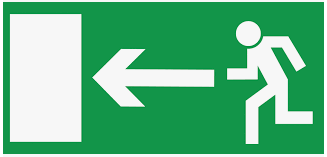 Evacuation route
Assembly points for evacuation via the main entrance on Brinellvägen 23
Nearest evacuation routes are outside the fitness hall KTH-hallen, Brinellvägen 38
Fire extinguishers
Fire extinguishers are situated in the corridor outside M107

Defibrillator
The defibrillator is situated on the wall outside M109

For all conference rooms: 
Call 112 if police, ambulance or fire brigade services are required.
Call the KTH Emergency number  +468 - 790 77 00 in case of serious incidents or if you need help from the security guards.
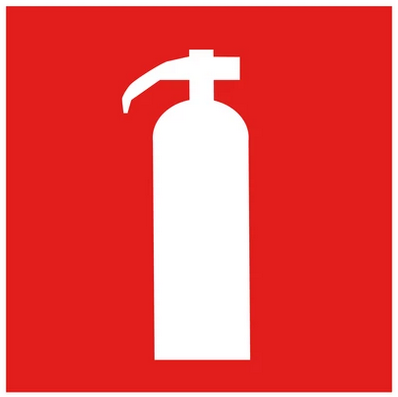 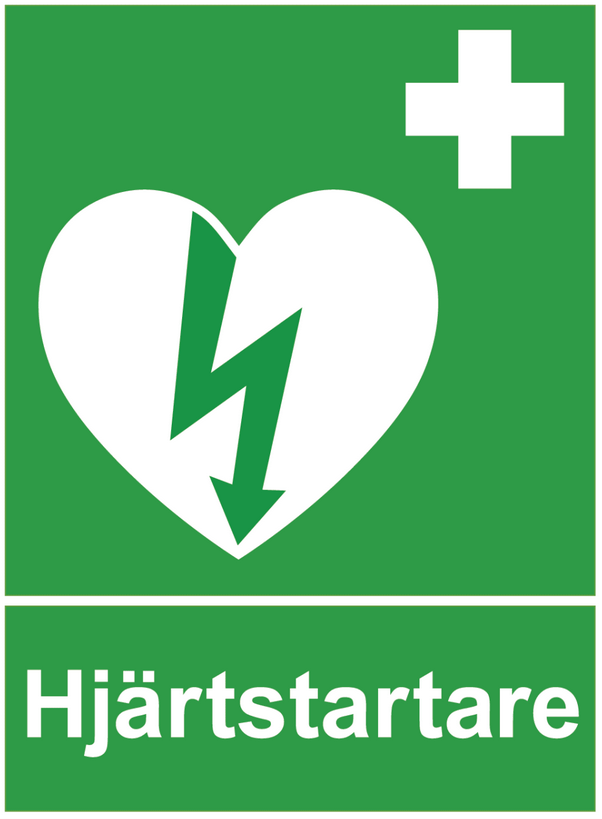